Elektrické podlahové topení
aneb
 Jak topit levně?
 Elektřinou !
? ? ?
Spousta lidí řeší problém, jak pohodlně a hlavně levně vytápět své bydlení. 
Variant je spousta, ale všechny by měly odpovídat způsobu užívání a úrovni zateplení.
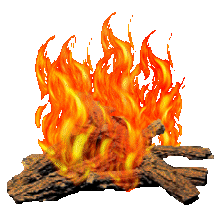 Způsoby vytápění
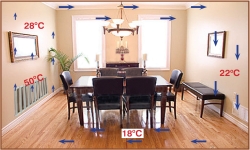 Schéma cirkulace vzduchu u vysokoteplotních topných systémů - víření prachu
Výhody elektrického podlahového topení
+  nízká pořizovací cena (o cca 30-50% nižší než běžné systémy)
+  nízkoteplotní systém (nevíří prach, nikdo se o něj nepopálí)
+  minimální údržba (pouze nastavení regulace)
+   dlouhá životnost – záruka 10 let a pokud je v podlaze správně uloženo, má   
     stejnou životnost jako samotná podlaha
+  100% účinnost - přeměna elektrické energie na tepelnou
+  okamžitá a přesná regulace, možnost naprogramování
+   možnost rozdělit topení na samostatně otápěné/regulované zóny dle způsobu 
     užívání
+   teplá podlaha – maximální pohodlí a pocit tepla i při nižší pokojové teplotě (zima 
     bývá od nohou)

Topte KDY, KDE a na TEPLOTU jak potřebujete 
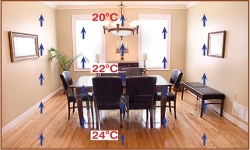 Schéma cirkulace vzduchu 
nízkoteplotního podlahového topení
Historie podlahového topení
v minulosti  bylo topení elektřinou propagováno jako čistý a levný způsob vytápění, následné zdražení el. energie spoustu lidí od tohoto způsobu vytápění odradilo a dívá se na něj negativně dodnes.

Základní chyby 
pouze nízká cena energie bez dalších opatření – chybějící zateplení
Regulace - 1 termostat pro celý dům, topení pak pracovalo na 100% výkon
topení akumulační – dlouhý náběh teploty – vysoká spotřeba energie

Bohužel i dnes je stále spousta nezateplených domů, u nichž lidé přemýšlí, jak ušetřit za vytápění. Bez zateplení to však nejde !
Podlahové topení dnes …
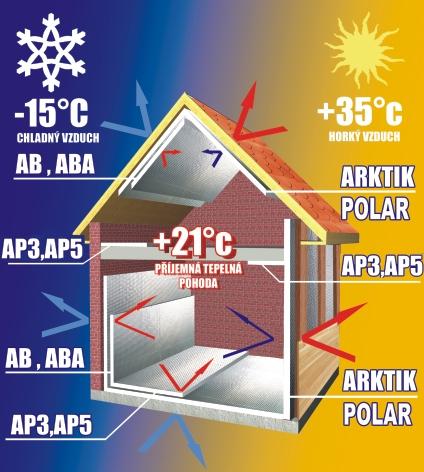 Dnes už je situace naprosto odlišná, ….
Většina si ale dnes již uvědomuje nutnost 
energetických úspor a zateplují své domy 
sami či s podporou programů např. zelená úsporám.
Staví se nízko energetické a pasivní domy s minimálními tepelnými ztrátami  
5 – 10 kW/den/dům,  což při ceně cca 6Kč/kW znamená spotřebu 60Kč/den 
a i pokud by jste topili 200 dní v roce spotřeba by byla cca 12tis Kč !!! 

Proto je nepochopitelné, proč lidé do takto úsporných domů investují statisíce za komplikované systémy tepelných čerpadel s několikanásobným tepelným výkonem?
Podlaha - akumulace či přímotop?
Dalším krokem kupředu jsou moderní reflexní tepelné izolace, které 95% tepla odráží zpět, čímž výrazně urychlí náběh teploty v místnosti a snižují nutnost akumulace zejména pro podlahy.
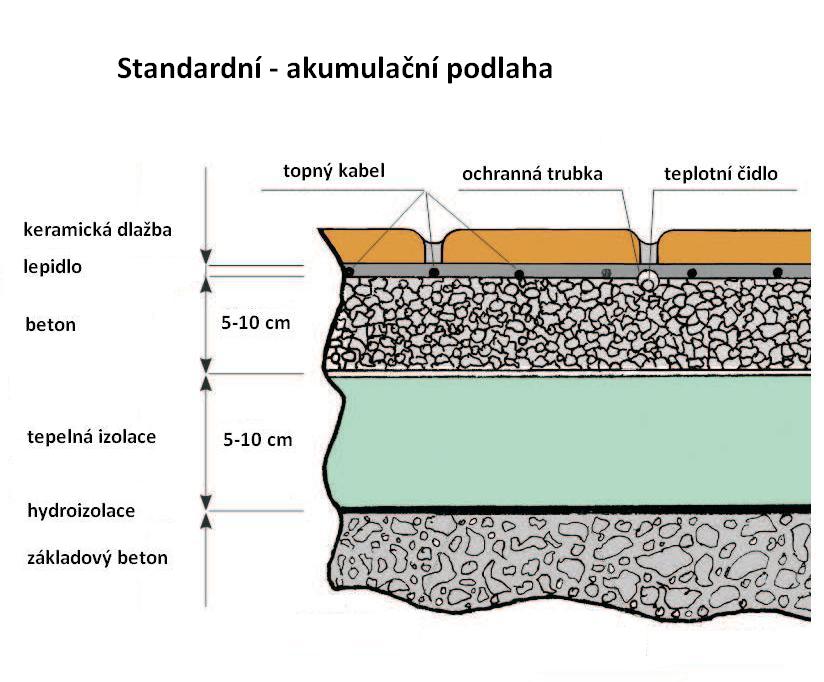 Bohužel i dnes je většina 
podlah chápána a stavěna
jako akumulační, což znamená,
že se dlouho nahřívá a následně 
déle hřeje. 

Ale potřebujete mít teplo 
v koupelně  další 4 hodiny 
poté, co jste se okoupali? 
Nebo vám stačí teplo po dobu 
cca 2 hodin, kdy ji používáte?
Podlaha - přímotop
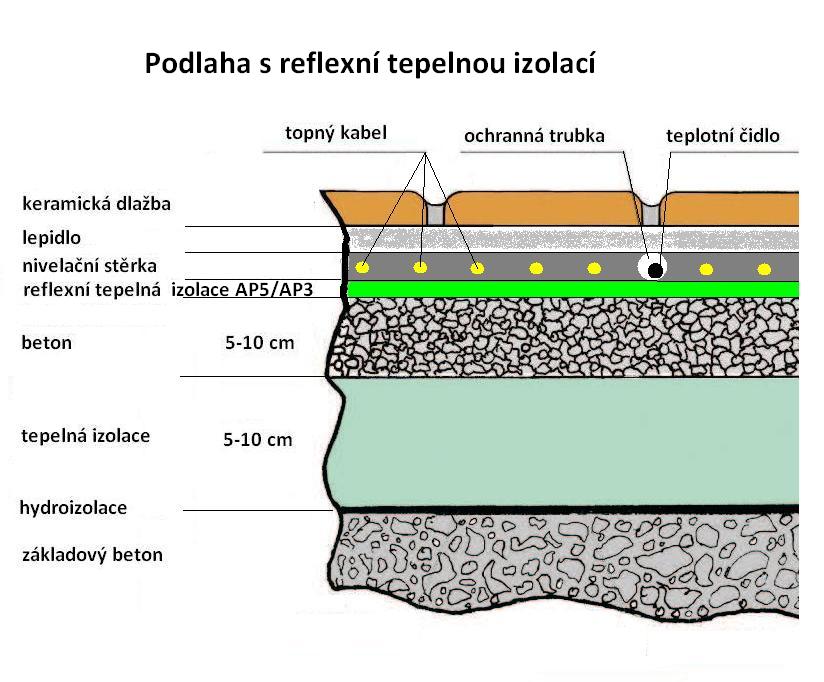 Námi navrhovaná
 skladba podlahy pro 
elektrické podlahové 
topení s reflexní 
tepelnou izolací AP5, 
která nahradí 5cm 
klasické izolace  
zaručí rychlý náběh 
teploty 
cca 20-30 minut .
Regulace teploty
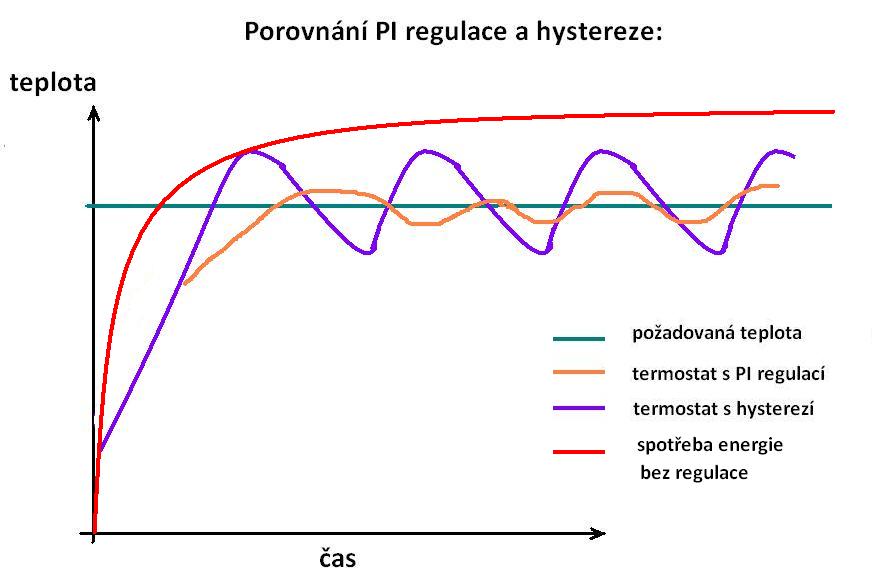 Regulátor s hysterezí  
či IP regulací  
Uspoří 10-30% energie 
dle zateplení a cirkulace 
vzduchu, neboť po dosažení 
požadované teploty vypne a 
znovu se zapne až teplota 
opět poklesne.
Regulace místa a času - otápěné zóny
Hlavní úsporu energie však 
přináší rozdělení celého domu
a místností v něm do
otápěných zón dle způsobu
užívání se samostatnou
možností regulace.

Správným nastavením dle 
denního režimu pak můžeme 
ušetřit dalších 30-50%
energie, neboť reálně užíváme 
cca 30-50  % plochy domu a 
zbytek pouze temperujeme. 

Téměř nikdy nemusíme topit 
v celém domě najednou.
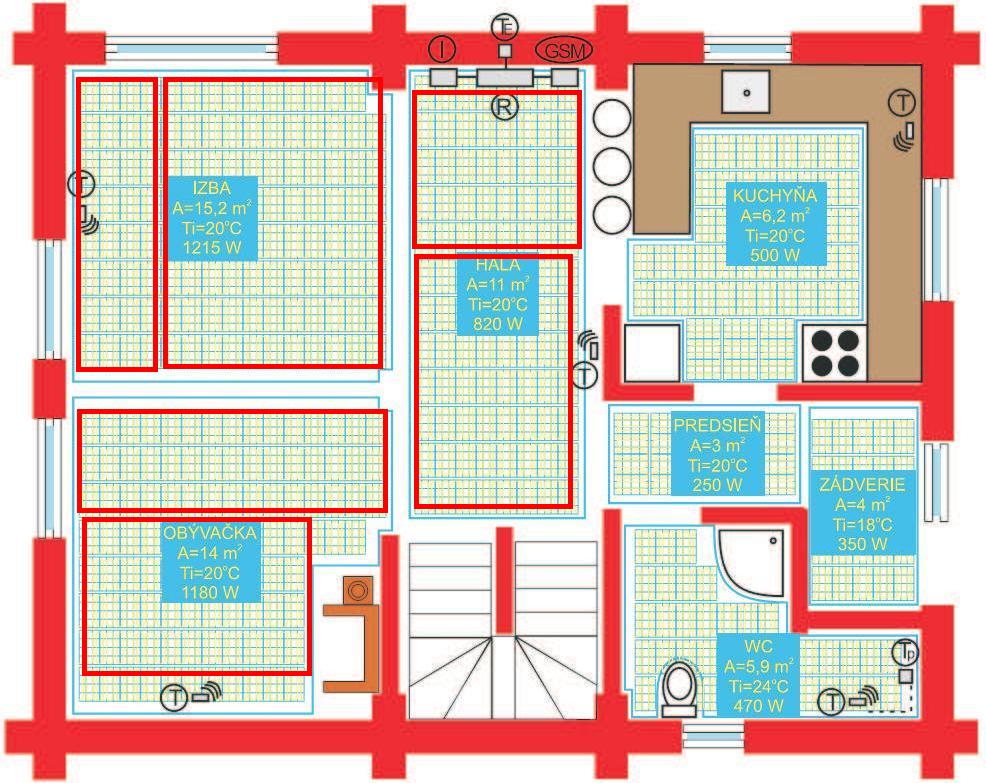 ráno sepne na 1 hod ložnice, koupelna, kuchyň
odpoledne dětský pokoj, pracovna, kuchyň, …
večer obývací pokoj, koupelna a ložnice
      6 denních teplot až 9 týdenních režimů
Vytápění části domu
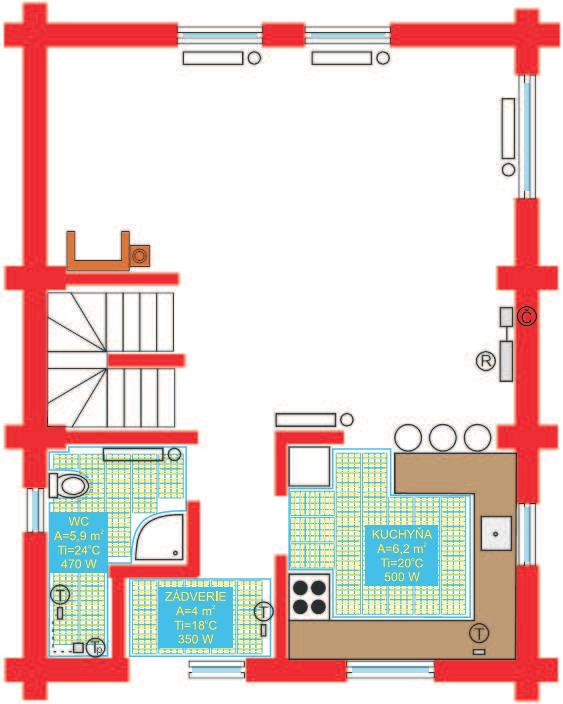 Elektrické podlahové topení je možné i kombinovat s klasickým způsobem vytápění (ÚT) a vytápět tak chladné prostory v období mimo topnou sezonu (kuchyňský kout, pracovna, koupelna, šatna,…)

lokální topení 
pro 1-3 otápěné zóny cca 1tisKč/m2  cena včetně tepelné izolace a regulace 
(regulátor 1500-1800Kč + topení již od 800Kč  do 4 tis Kč/ks)
Topení pro celý dům či byt
Komplexní

pro 6-18 otápěných zón 

byt cca 60m2  
     cca 40-50tis Kč    

dům cca 100-120m2  
      cca 80-100tis Kč

Cena s DPH včetně 
regulace a izolace
Co je nejlevnější …
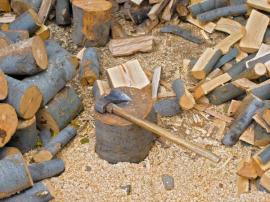 … logický závěr si udělejte sami …
Děkuji Vám za pozornost
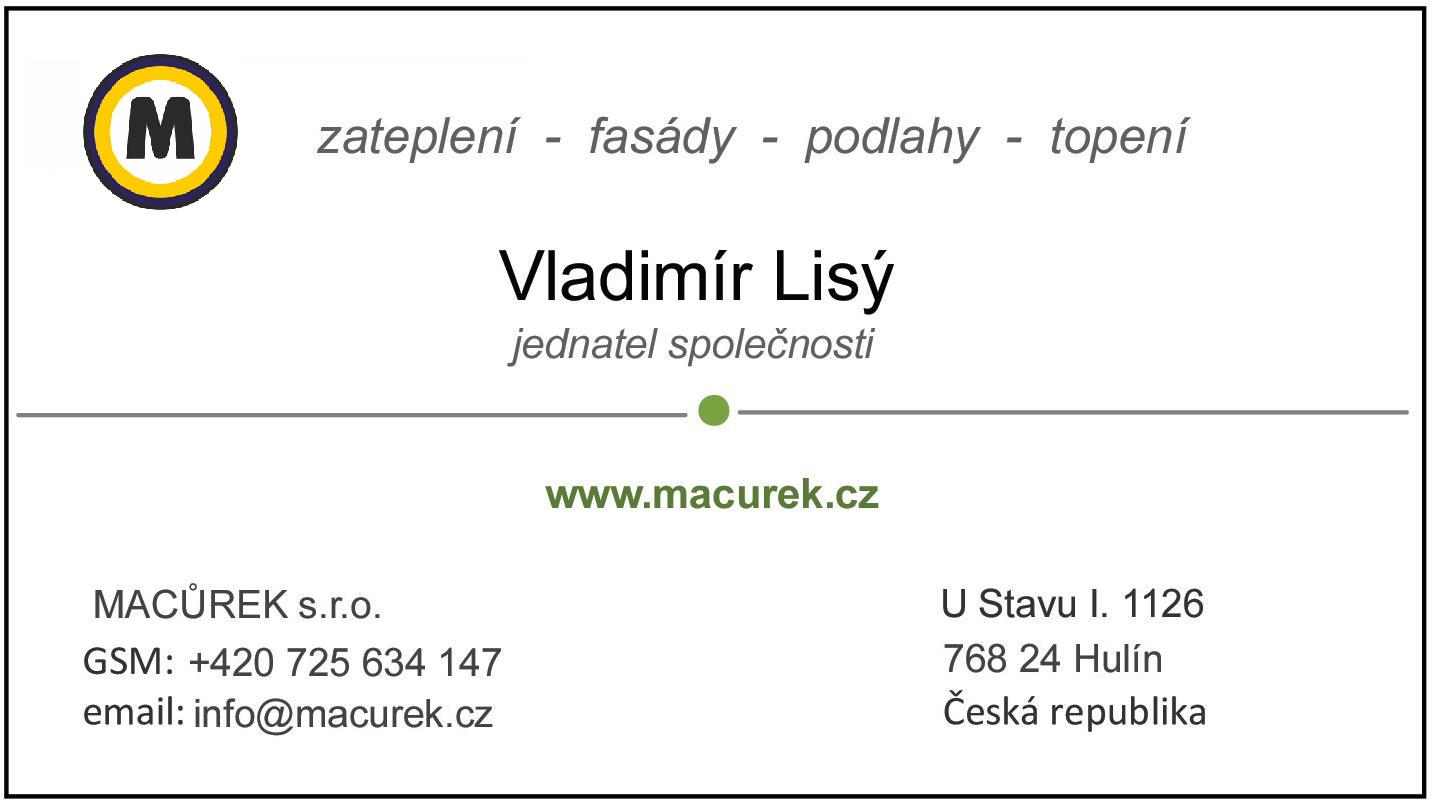